PHƯƠNG PHÁP HỌC NGOẠI NGỮ
TS. Nguyễn Thị Việt Nga
Trưởng khoa Ngoại ngữ
Học viện Báo chí và Tuyên truyền
A1:  75 giờ, 
A2: 180-200 giờ
B1: 350-400 giờ
B2: 500-600 giờ
C1: 700-800 giờ
C2: 1000-1200 giờ.
Thời gian cần để đạt được cho mỗi cấp độ là khác nhau tùy thuộc vào nhiều yếu tố, gồm động cơ, năng lực ngôn ngữ cá nhân, độ tuổi, cường độ học, phương pháp giảng dạy và học tập….
Nguyên tắc khi học ngoại ngữ
KHÔNG CẦN THÔNG MINH, HÃY CHĂM CHỈ
KHÔNG XẤU HỔ
DỄ “TÁI MÙ”
LUÔN BIẾT TẠO HỨNG KHỞI, TỰ TẠO SỰ YÊU THÍCH, KHÔNG ÉP BUỘC BẢN THÂN
TẬP TRUNG (học liên tục trong 3 ngày (mỗi ngày 8 tiếng) không thể bằng học trong 7 ngày và mỗi ngày 2-3 tiếng.
BẮT ĐẦU HỌC TỪ ĐÂU???
tiếng Việt là một trong những ngôn ngữ khó nhất thế giới! Tại sao chúng ta lại có thể nghe nói đọc viết  thành thạo thứ tiếng này???
Trung khu tiếng mẹ đẻ (TKTMĐ) vs Trung khu ngoại ngữ (TKNN)
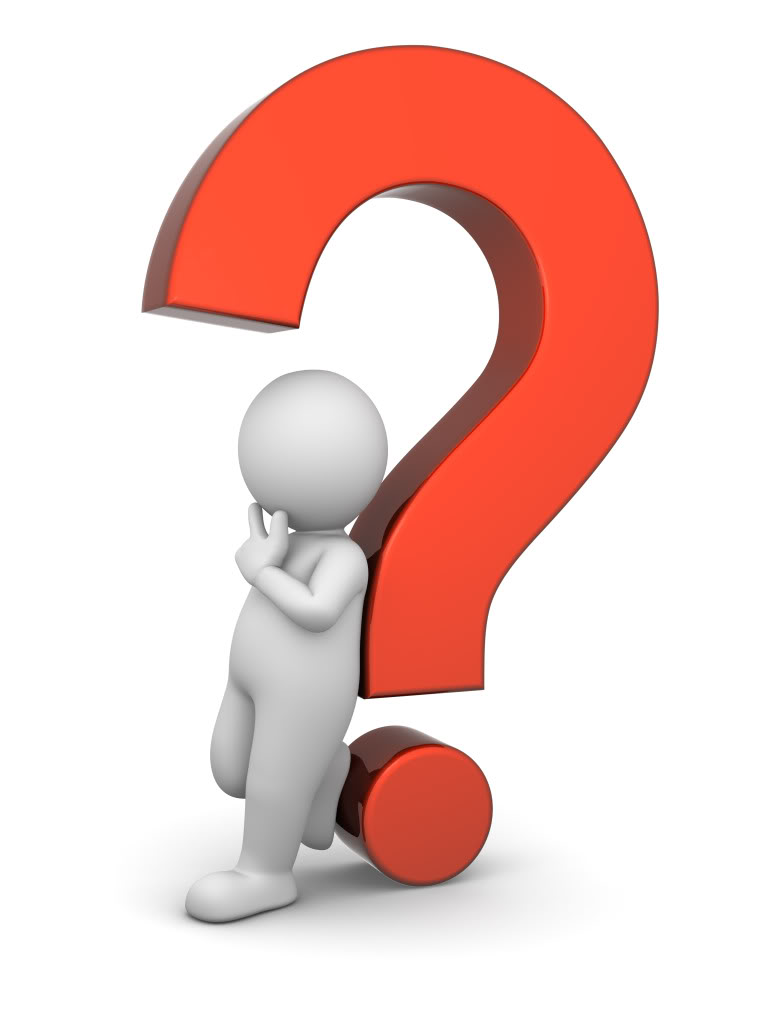 BẮT ĐẦU          			HỌC 
					TỪ ĐÂU???

(Nghe, Nói, Đọc, Viết, Ngữ pháp, Từ vựng…)
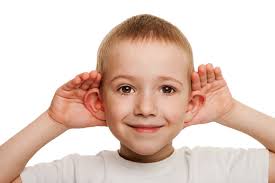 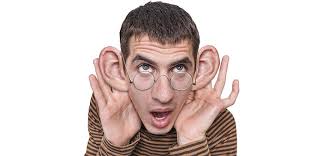 NGHE
Nghe TỪ-CỤM TỪ-CÂU
Nghe chủ động/nghe thụ động
Nghe chép chính tả
Tăng dần tốc độ SAU 2-3 THÁNG
Nói
Luyện phát âm (AI)
Phân biệt các âm khác với Tiếng Việt 
Tận dụng Internet để nghe người bản ngữ
Tìm bạn luyện cùng (để có tương tác)
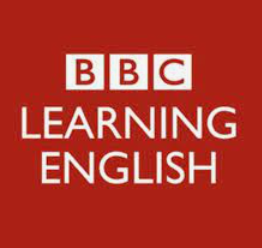 [Speaker Notes: Learn English throuh Drama]
ĐỌC HIỂU
Đúng/Sai
Trả lời câu hỏi
Chọn câu trả lời đúng
Nối câu
Điền từ
Tóm tắt
Tìm ý chính cho đoạn văn
Viết
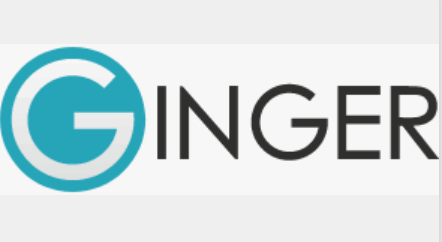 Ngữ pháp
TỪ vựng
NHỚ TỪ VỰNG???
Không nhớ được cách viết từ?
 Biết nhiều từ nhưng không sử dụng được?
Từ vựng chủ động và từ vựng bị động.
Kiểu học truyền thống 
Kiểu học mẹo (mnemonic) : vocabulary, melancholy,
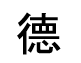 Cách ghi nhớ từ vựng
ĐỌC- ĐỌC-ĐỌC-ĐỌC-ĐỌC-ĐỌC-ĐỌC-ĐỌC
Tạo ngữ cảnh với từ
Khi tra một từ, nên học cả các loại từ của từ đó, tiền tố, hậu tố... 
Nghe và đọc các tài liệu mình yêu thích để nhanh chóng “nạp” từ vựng một cách dễ dàng và nhanh chóng 
Áp dụng công nghệ: ghi âm, quay camera
Các ứng dụng học từ vựng
Các phần mềm học từ vựng
https://www.memrise.com
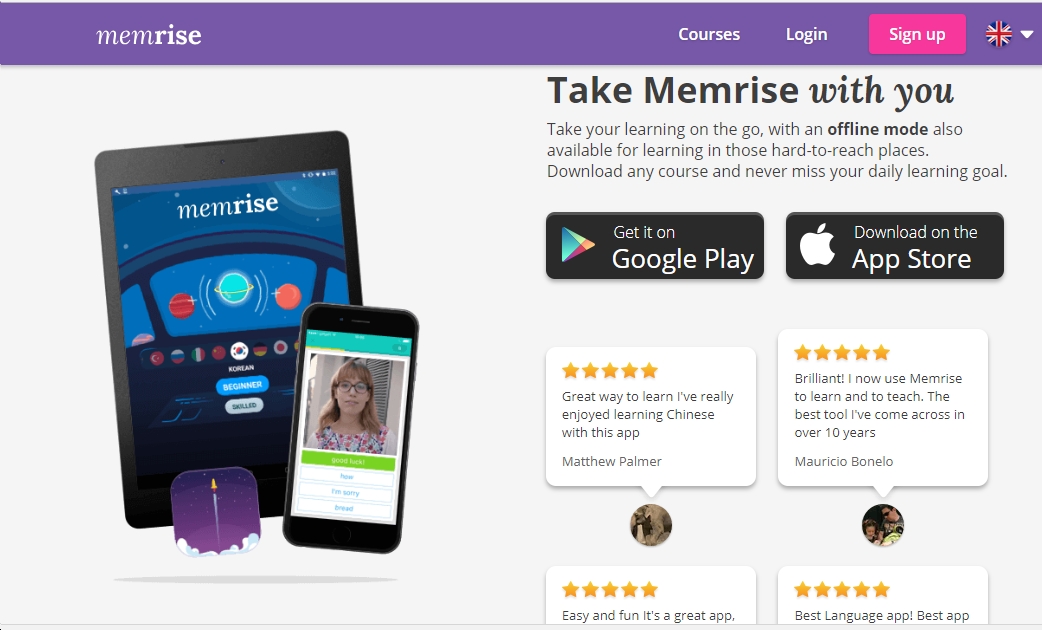 [Speaker Notes: Quizlet, text to speech]
Quizlet.com
Bấm để thêm nội dung
Duolingo.com
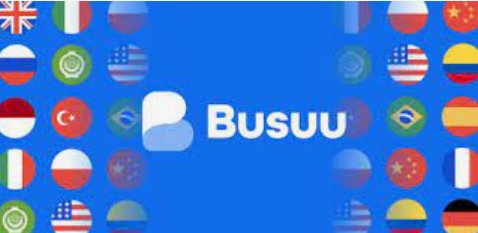 http://freerice.com
Luyện tập kết hợp 4 kỹ năng: nghe, nói, đọc, viết.  Nghe tốt- đọc tốt- nói tốt-viết tốt
cần lặp lại đủ số lần 
tài liệu học phải sinh động thú vị. 
KHÔNG luyện tập hời hợt, hôm nay học bài 1 mai chuyển ngay sang bài 2
Khai thác thật triệt để một dạng tài liệu
fromtexttospeech.com
đa dạng hoá hoạt động học 
Kết hợp linh hoạt Nghe-Nói-Đọc-Viết- Từ vựng- Ngữ pháp
Các hoạt động ngoại khóa
CLB
Thư viện